Elektronická  učebnice - II. stupeň                         Základní škola Děčín VI, Na Stráni 879/2  – příspěvková organizace                      Informatika
34.1 Internetová adresa
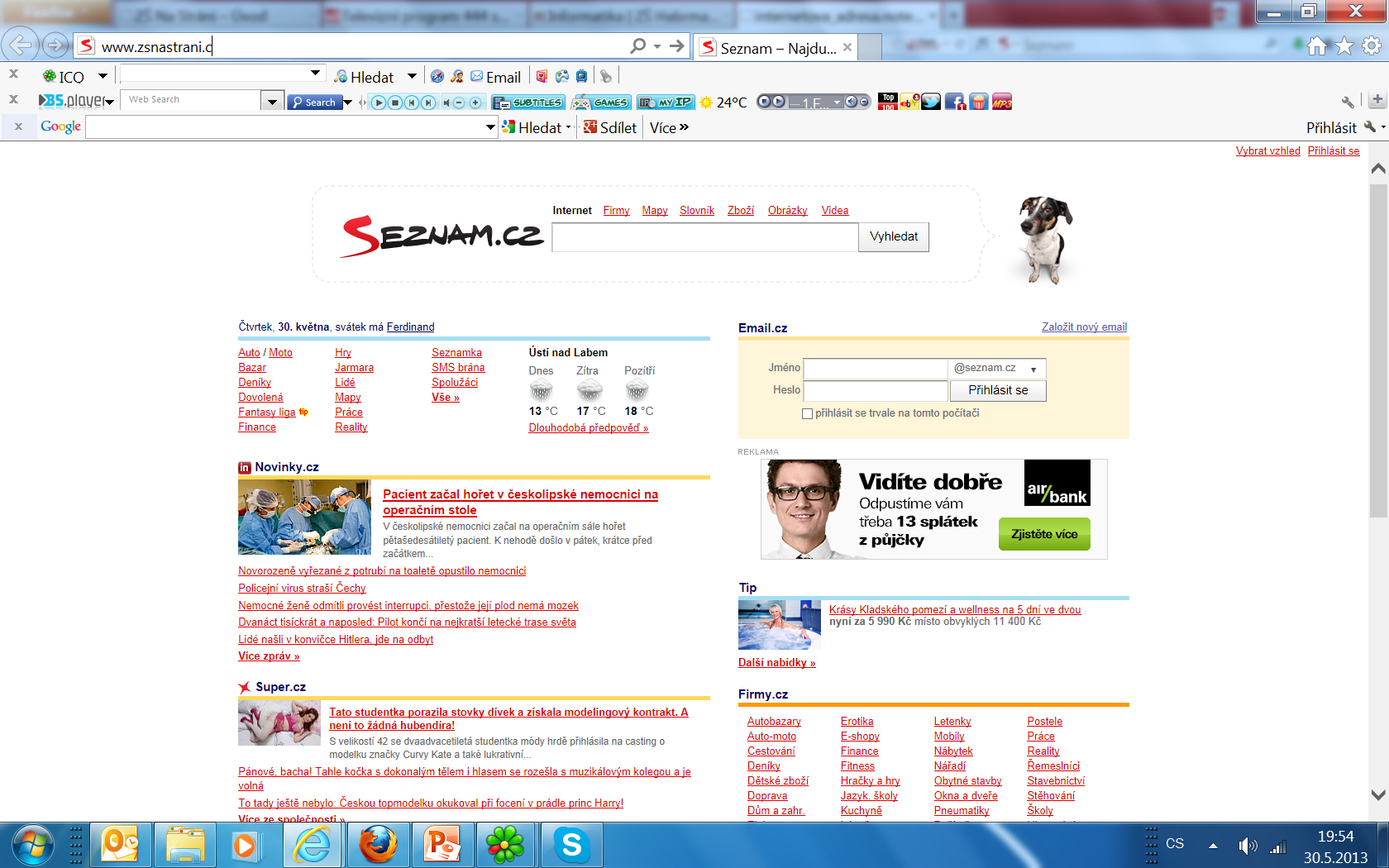 Počítače jsou v současné době propojovány pomocí počítačových sítí a využívají celosvětovou síť Internet.
Pokud znáš přesnou adresu www stránky, zadávej ji rovnou do bílého řádku – políčka adresy, ne do políčka pro vyhledávání!
Internet je počítačová síť (propojení počítačů), která vznikla za účelem šíření informací.
Počítače mohou být propojeny buďto kabely, nebo bezdrátovým připojením (wi-fi).
Autor: Mgr. Marie Makovská
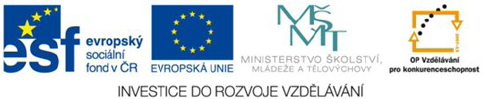 Elektronická  učebnice - II. stupeň                         Základní škola Děčín VI, Na Stráni 879/2  – příspěvková organizace                      Informatika
34.2 Co už známe – Význam internetu
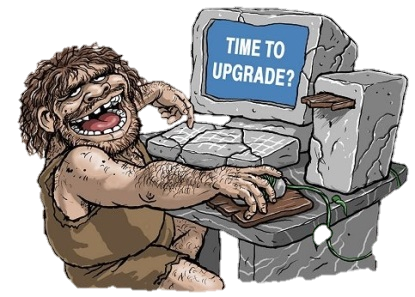 Historie ukládání informací:
doba kamenná - jeskynní malby  starověk – hliněné desky  Egypt – papyrus  středověk – kroniky  1448 knihtisk  1684 telegraf (textové zprávy – předchůdce SMS )  1849 telefon  1910 rozhlasové vysílání  1936 televizní vysílání  1987 Internet (o 20 let dříve jako nezničitelná počítačová síť pro americkou armádu)
Základní služby internetu
FTP
(přenášení dat mezi počítači)
VYHLEDÁVÁNÍ DAT A INFORMACÍ
ELEKTRONICKÁ POŠTA
(e-mail)
ON-LINE KOMUNIKACE
(ICQ, Skype, Chat)
INTERNETOVÉ OBCHODY
(E-shopy)
Elektronická  učebnice - II. stupeň                         Základní škola Děčín VI, Na Stráni 879/2  – příspěvková organizace                      Informatika
34.3 Nové pojmy – Internetová adresa
Každá internetová adresa má jednoznačnou unikátní adresu. Této adrese se říká URL.
doména I. řádu
Struktura základní internetové adresy: 	https://www.zsnastrani.cz/
protokol
doména II. řádu
doména III. řádu
Protokol = sada pravidel, které umožňují výměnu informací mezi počítači:
http – prohlížení www stránek
https – prohlížení www stránek se zabezpečením
ftp – práce se soubory
Elektronická  učebnice - II. stupeň                         Základní škola Děčín VI, Na Stráni 879/2  – příspěvková organizace                      Informatika
34.4 Domény
Adresu stránky tvoří několik domén oddělených tečkami.

3. řádu	 většinou www – některé adresy nemusí mít

2. řádu – seznam, facebook, google, youtube, …

1. řádu (subdomény) – 	1) příslušnost k zemi (cz, sk, uk, de, eu, …)
			2) všeobecné zaměření: 	com – komerční zaměření
						edu – vzdělávací instituty
						org - organizace
						.	
						.
						.
https://www.zsnastrani.cz/pdf/rad12.pdf
složka
dokument
Elektronická  učebnice - II. stupeň                         Základní škola Děčín VI, Na Stráni 879/2  – příspěvková organizace                      Informatika
34.5 Cvičení
Vypiš alespoň 4 služby, které můžeme díky internetu využívat. 
Doplň správně větu: 
	Každá internetová adresa má ................. adresu. To znamená, že nikdo jiný nemůže tuto 	adresu použít. Této adrese se zkráceně říká ......... 
Popiš strukturu adresy: https://www.zsnastrani.cz/
Domény 1. řádu vyjadřují: 
	a) ............................................ a uveď příklad.
	b) ............................................ a uveď příklad.
Doplň správně větu: 
	Protokol je sada ............., které umožňují ............mezi počítači. 
Mezi základní protokoly patří: ................. ........................ .. .......................
Elektronická  učebnice - II. stupeň                         Základní škola Děčín VI, Na Stráni 879/2  – příspěvková organizace                      Informatika
34.6 Pro šikovné
Napiš do prohlížeče adresu www.skoda.cz a zkus měnit doménu cz na doménu de, pl, at, sk, hu, ua, ru, ch, nl, fr, uk, it, ro, dk, si, be a zkus zjistit, o domény jakých států se jedná. 

Napiš do prohlížeče adresu www.coca-cola.com a na tomto webu najdi česky psanou část. 

Zkus najít stránky velkých evropských měst. (Hlavní město Rakouska (at) je Vídeň, německy se řekne Wien  wien.at)

Zkus najít co nejvíc stránek nějaké velké světové firmy – www.název.com (www.pepsi.com, www.nokia.com, www.puma.com, www.renault.com, …).

Jakou zkratku na konci adresy mají čínské webové stránky?

Najdi stránky podniku, organizace, ve které pracuje někdo z tvé rodiny.
Elektronická  učebnice - II. stupeň                         Základní škola Děčín VI, Na Stráni 879/2  – příspěvková organizace                      Informatics
34.7 CLIL – Internet
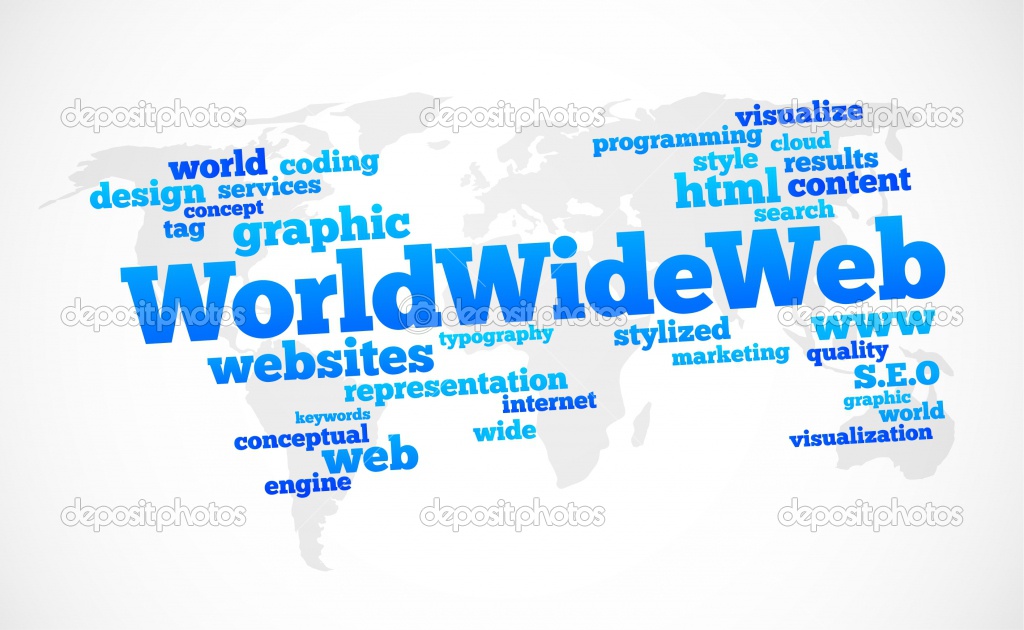 Czech-English Dictionary of Internet Terms.
Elektronická  učebnice - II. stupeň                         Základní škola Děčín VI, Na Stráni 879/2  – příspěvková organizace                      Informatika
34.8 Test – Internetová adresa
Správné odpovědi:
Test  na známku
Elektronická  učebnice - II. stupeň                         Základní škola Děčín VI, Na Stráni 879/2  – příspěvková organizace                      Informatika
34.9 Použité zdroje, citace
Zdroje:
http://www.zs-habrmanova.cz/wp-content/uploads/2012/08/internetova_adresa.pdf		slide 3, 4
http://aaadomeny.cz/seznam-domen-prvniho-radu/					slide 4
http://www.zs-habrmanova.cz/wp-content/uploads/2012/08/test_internet_ukazka.pdf		slide 5
http://depositphotos.com/5303196/stock-illustration-World-wide-web-global-word-cloud.html	slide 7
Elektronická  učebnice - II. stupeň                         Základní škola Děčín VI, Na Stráni 879/2  – příspěvková organizace                      Informatika
34.10 Anotace